Verktyg för
bedömning av 
fenomenbaserad inlärning
Anvisning för användning av verktygen
Modifiera inte de ursprungliga filerna, utan ladda ner verktygen på din egen dator för modifiering.

Utvecklingstjänsterna inom fostrans- och utbildningssektorn vid Helsingfors stad har inom projektet för modellering av fenomenbaserad inlärning utvecklat en samling verktyg, med hjälp av vilka grundskolelevers inlärning bättre kan följas upp och bedömas. Verktygen omfattar verktyg för både lärare och lärande och fungerar både i digitala (0365 och Google) och fysiska miljöer. Verktygen är fritt tillgängliga för alla och får modifieras så att de lämpar sig för användningsområdet.
[Speaker Notes: om verktygens lämplighet för 0365 och Google-miljöer?]
Bedömningsverktyg för fenomeninlärningens olika skeden
Processens längd är flera veckor
MÅL
DELAKTIGHET
BEDÖMNING
Ämnesspecifika mål för kartläggning ur läroplanen
Väljer fenomen och definierar huvudmål för fenomenet
Inleder tillsammans undervisningen i fenomenet
Träffar tillsammans de lärande minst en gång under processen och styr fenomenet inom sina egna läroämnen.
Bestämmer fenomenet tillsammans
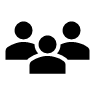 Halvtidsutvärdering av fenomenprocessen (s. 23–25)
Bedömning av processen (s. 23–25)
Lärare
Ämnesspecifika mål (s. 4–7)
Mål för mångsidig kompetens (s. 10–19)
Bedömning av fenomenprocessen (s. 22–25)
Slutbedömning (s. 8)
MÅL
DELAKTIGHET
BEDÖMNING
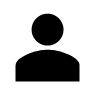 Bedömning av mångsidig kompetens (s. 16 och 20)
Mål för fenomenprocessen (s. 23–25)
1. Beskrivning av fenomenet
2. Inspireras av fenomenet
3. Ställer upp personliga mål
4. Utarbetar en plan
Delar med sig av det inlärda materialet
Halvtidsbedömning och slutbedömning (s. 8)
Lärande
Bedömningsverktyg för fenomenprocessen (s. 23–25)
Referentgranskning och Hjälp-väggen
(s.28–29)
Bedömning av mångsidig inlärning (s. 20)
BEDÖMNINGSVERKTYG FÖR FENOMENBASERAD INLÄRNING
3
Bedömning av fenomenprocessen
Verktyg
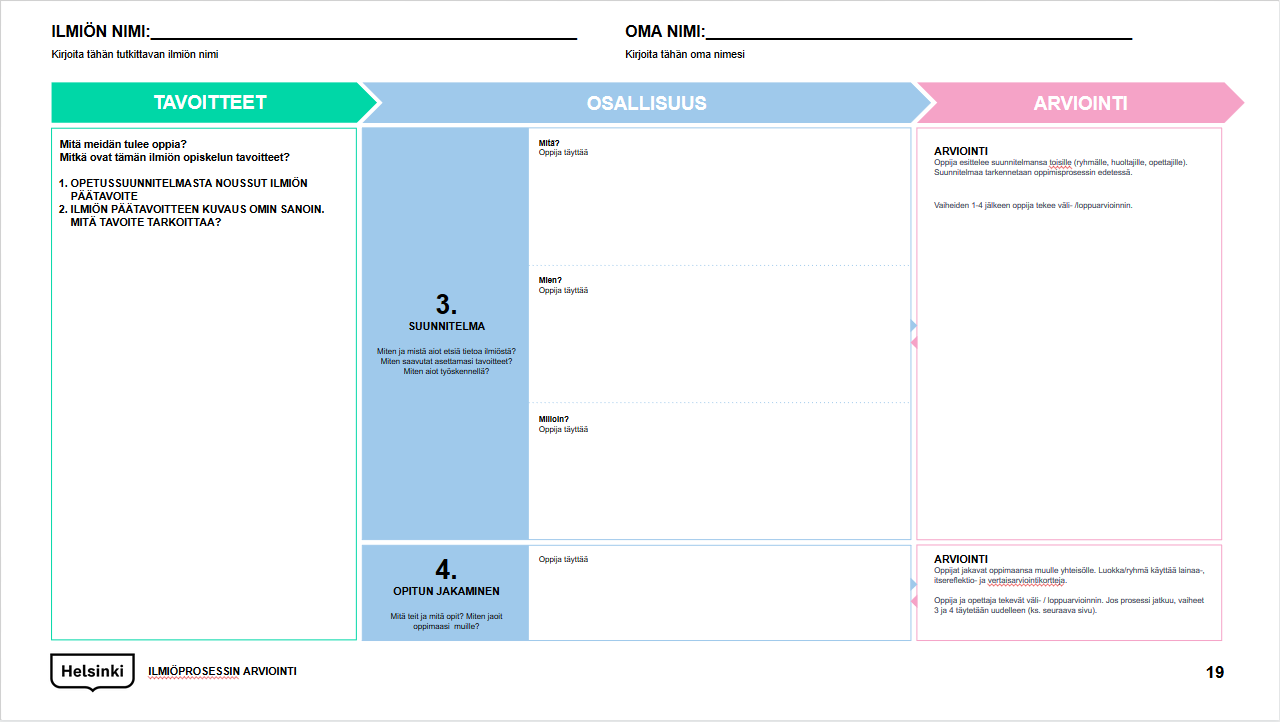 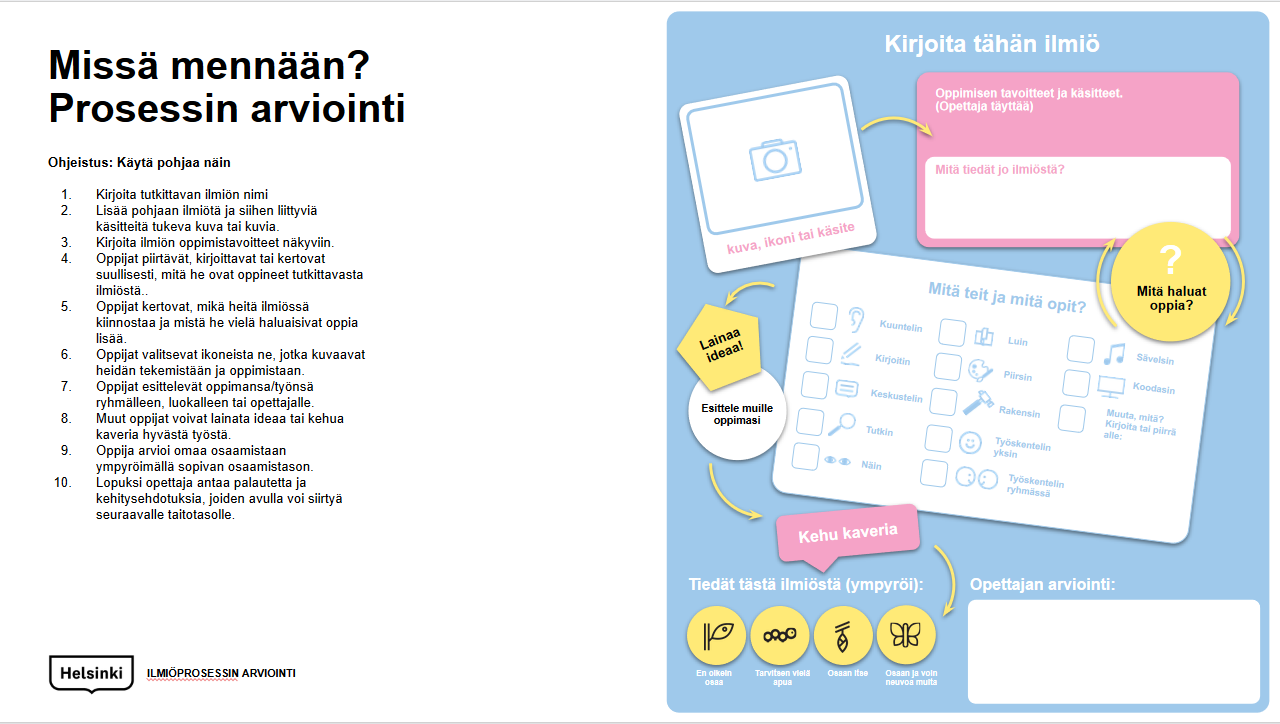 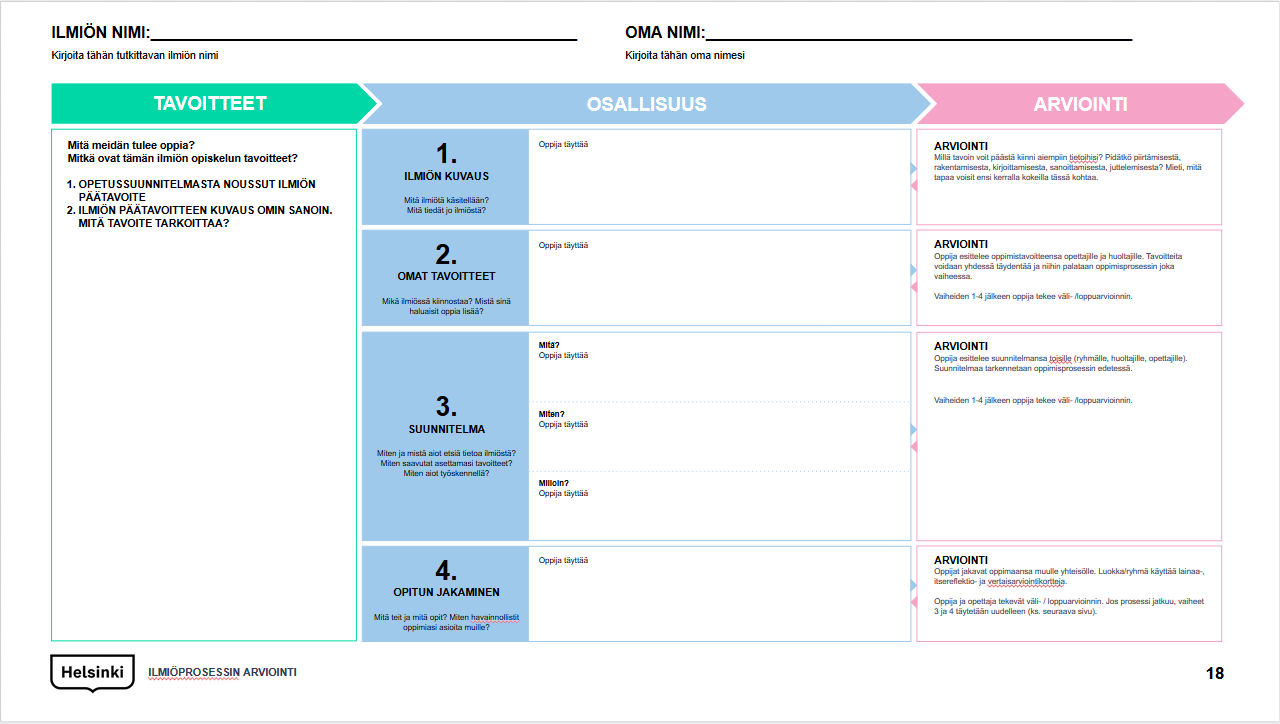 Utvärdering av fenomenprocessen B (s. 24)

Punkter 3 och 4 i verktyget kan upprepas oftare under studierna i fenomenet, eftersom en större helhet består av flera delområden och det är viktigt att ställa upp egna mål för dem alla, göra upp egna arbetsplaner och bedöma uppnåendet av målen och planerna på vägen.
Utvärdering av fenomenprocessen A (s. 23)

Målet med utvärderingsverktyget för fenomenprocessen är att stöda den lärande från början av processen ända till dess slut. De lärande fyller inte i bedömningsmallen med en gång, utan utvärderar sitt arbete, sina tankar och det de har lärt sig steg för steg. Fenomenprocessen tar flera veckor i anspråk och därför är det bra att de lärande har ett verktyg som påminner dem om de uppställda målen och hjälper dem att granska att processen framskrider meningsfullt mot målen.
Visuell bedömningsmall för fenomenprocessen (s. 25)
Visuell utskriftsmall för bedömning av fenomenprocessen.
5
FENOMENETS NAMN:________________________________________________
Skriv in det fenomen som undersöks här
MITT NAMN:________________________________________________
Skriv ditt namn här
BEDÖMNING
MÅL
DELAKTIGHET
1.
BESKRIVNING AV FENOMENET

Hur behandlas fenomenet? 
Vad vet du redan om fenomenet?
a
DELAKTIGHET
Vad ska vi lära oss?
(Huvudmål för fenomenet utifrån läroplanen)
Vilka är målen för studierna i detta fenomen?
(Beskriv huvudmålet för fenomenet med egna ord. Vad betyder målet?)
BEDÖMNING 
På vilket sätt kan du få tillgång till dina tidigare kunskaper? Tycker du om att teckna, bygga, skriva, skriva text, diskutera? Fundera vad du kan pröva på nästa gång vid denna punkt.
2.
MINA MÅL

Vad intresserar dig med fenomenet? Vad vill du 
lära dig mer om?
BEDÖMNING
Den lärande presenterar sina lärandemål för lärare och vårdnadshavare. Målen kan kompletteras tillsammans och man går tillbaka till dem i varje skede av lärandeprocessen.

Efter skedena 1–4 gör den lärande en halvtids-/slutbedömning.
3.
PLAN

Hur och var tänker du söka information om fenomenet? 
Hur uppnår du de mål du har ställt upp? 
Hur tänker du jobba?
BEDÖMNING
Den lärande presenterar sin plan för andra (gruppen, vårdnadshavarna, lärarna). Planen preciseras då lärandeprocessen framskrider.

Efter skedena 1–4 gör den lärande en halvtids-/slutbedömning.
Vad?
Hur?
När?
4.
DELA MED SIG AV DET INLÄRDA

Vad gjorde du och vad lärde du dig? Hur åskådliggjorde du det du hade lärt dig för andra?
BEDÖMNING
De lärande delar med sig av det de har lärt sig med resten av gemenskapen. Klassen/gruppen använder låne-, självreflektions- och referentgranskningskort. 

Den lärande och läraren utarbetar en halvtids-/slutbedömning. Om processen fortsätter fylls skeden 3 och 4 i på nytt (se följande sida).
BEDÖMNING AV FENOMENPROCESSEN
6
FENOMENETS NAMN:________________________________________________
Skriv in det fenomen som undersöks här
MITT NAMN:________________________________________________
Skriv ditt namn här
BEDÖMNING
MÅL
DELAKTIGHET
3.
PLAN

Hur och var tänker du söka information om fenomenet? 
Hur uppnår du de mpl du har ställt upp? 
Hur tänker du jobba?
DELAKTIGHET
Vad ska vi lära oss?
(Huvudmål för fenomenet utifrån läroplanen)
Vilka är målen för studierna i detta fenomen?
(Beskriv huvudmålet för fenomenet med egna ord. Vad betyder målet?)
Vad?
BEDÖMNING
Den lärande presenterar sin plan för andra (gruppen, vårdnadshavarna, lärarna). Planen preciseras då lärandeprocessen framskrider.
 

Efter skedena 1–4 gör den lärande en halvtids-/slutbedömning.
Hur?
När?
4.
DELA MED SIG AV DET INLÄRDA

Vad gjorde du och vad lärde du dig? Hur delade du med dig av det du hade lärt dig till andra?
BEDÖMNING
De lärande delar med sig av det de har lärt sig med resten av gemenskapen. Klassen/gruppen använder låne-, självreflektions- och referentgranskningskort. 

Den lärande och läraren utarbetar en halvtids-/slutbedömning. Om processen fortsätter fylls skeden 3 och 4 i på nytt.
BEDÖMNING AV FENOMENPROCESSEN
7
Skriv fenomenet här
Hur långt har vi kommit?
Bedömning av processen
Mål och begrepp för lärandet.
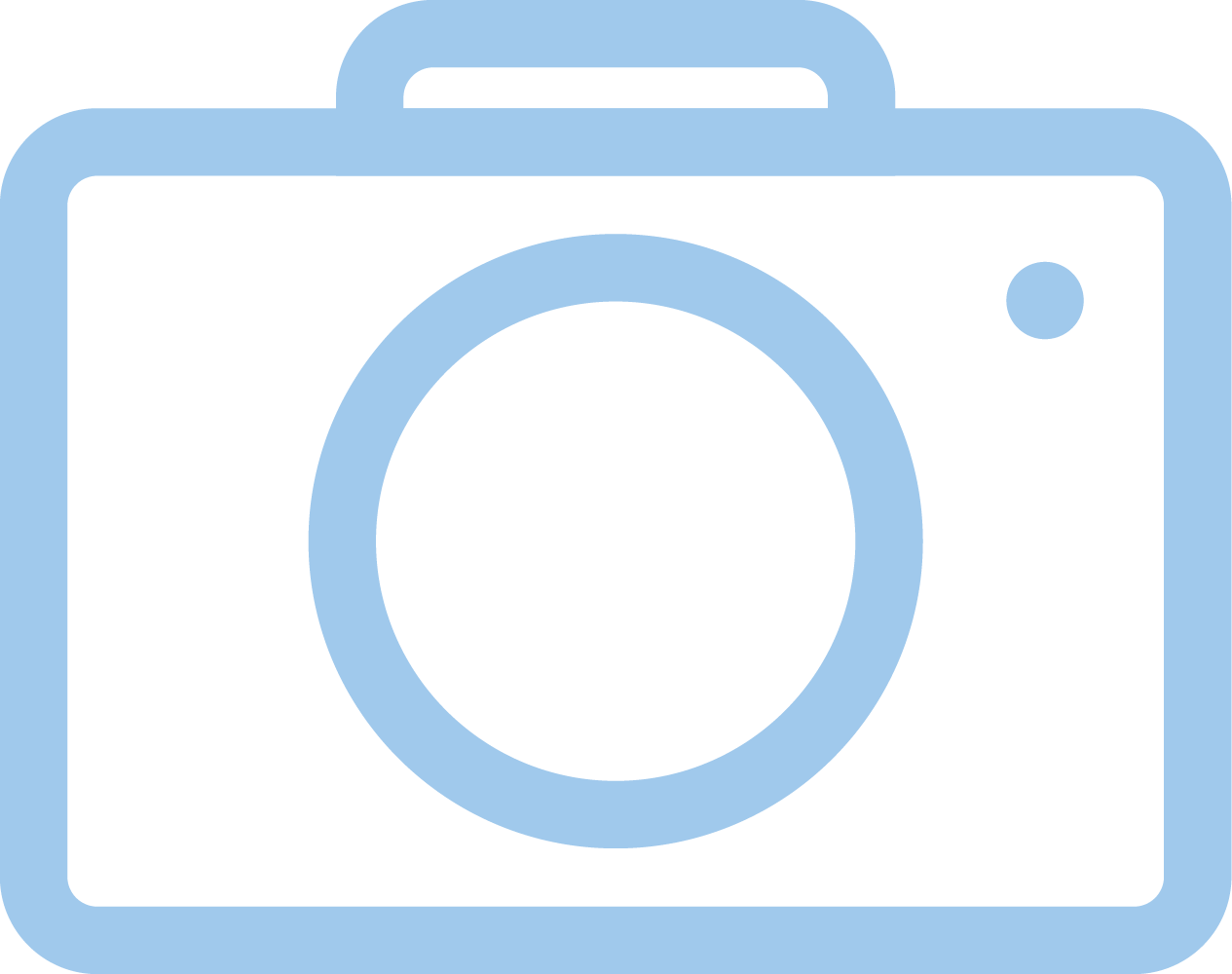 Vad vet du redan om fenomenet?
Vad gjorde du och vad lärde du dig?
bild, ikon eller begrepp
Instruktioner: Använd mallen så här

Skriv namnet på det fenomen som undersöks
Skriv in fenomenet och en bild eller bilder som stöder anknytande begrepp i mallen.
Skriv inlärningsmålen för fenomenet på en synlig plats.
De lärande ritar, skriver eller berättar muntligt vad de har lärt sig om det fenomen som undersöks.
De lärande berättar vad som intresserar dem i fenomenet och vad de vill lära sig mer om.
De lärande väljer de ikoner som beskriver deras aktiviteter och inlärning.
De lärande presenterar det de har lärt sig/sitt arbete för gruppen, klassen eller läraren.
Andra lärande kan låna en idé eller berömma sin kompis för gott arbete.
Den lärande bedömer sin kompetens genom att ringa in lämplig kompetensnivå. 
Till slut ger läraren feedback och utvecklingsförslag med hjälp av vilket man kan övergå till följande färdighetsnivå.
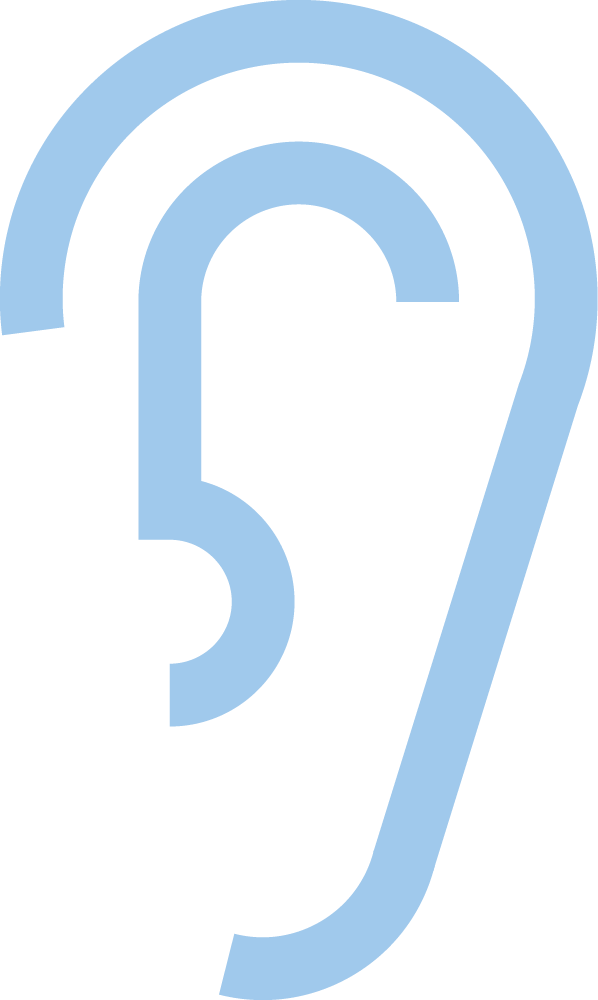 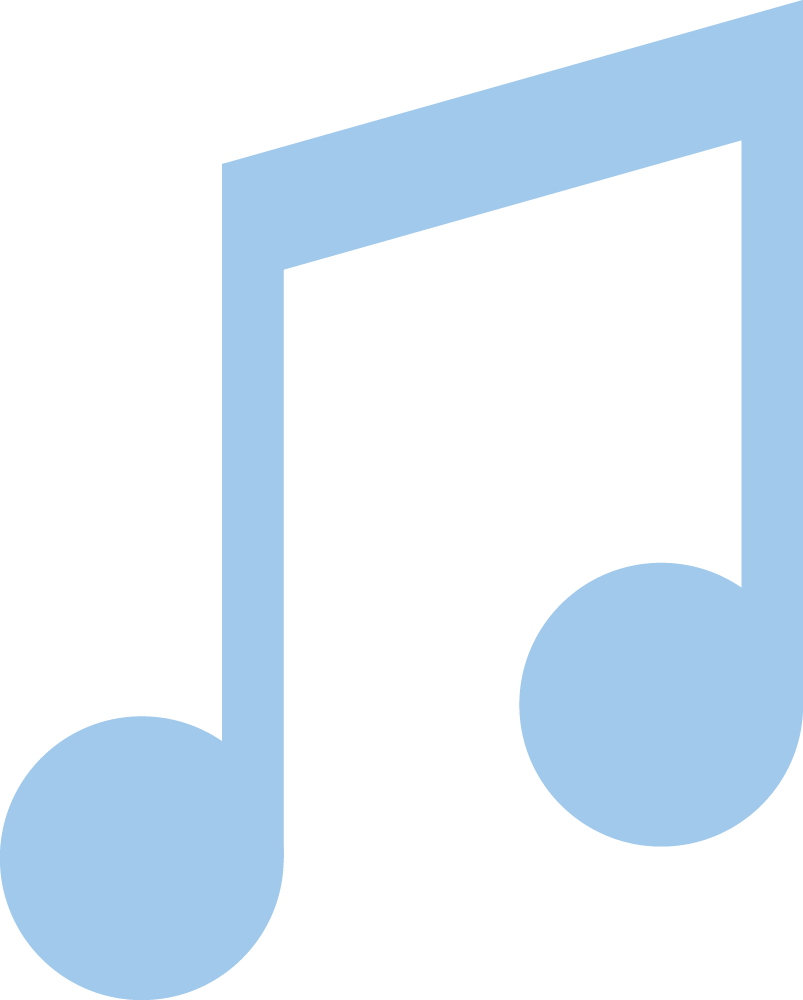 Jag lyssnade
Jag läste
Jag komponerade
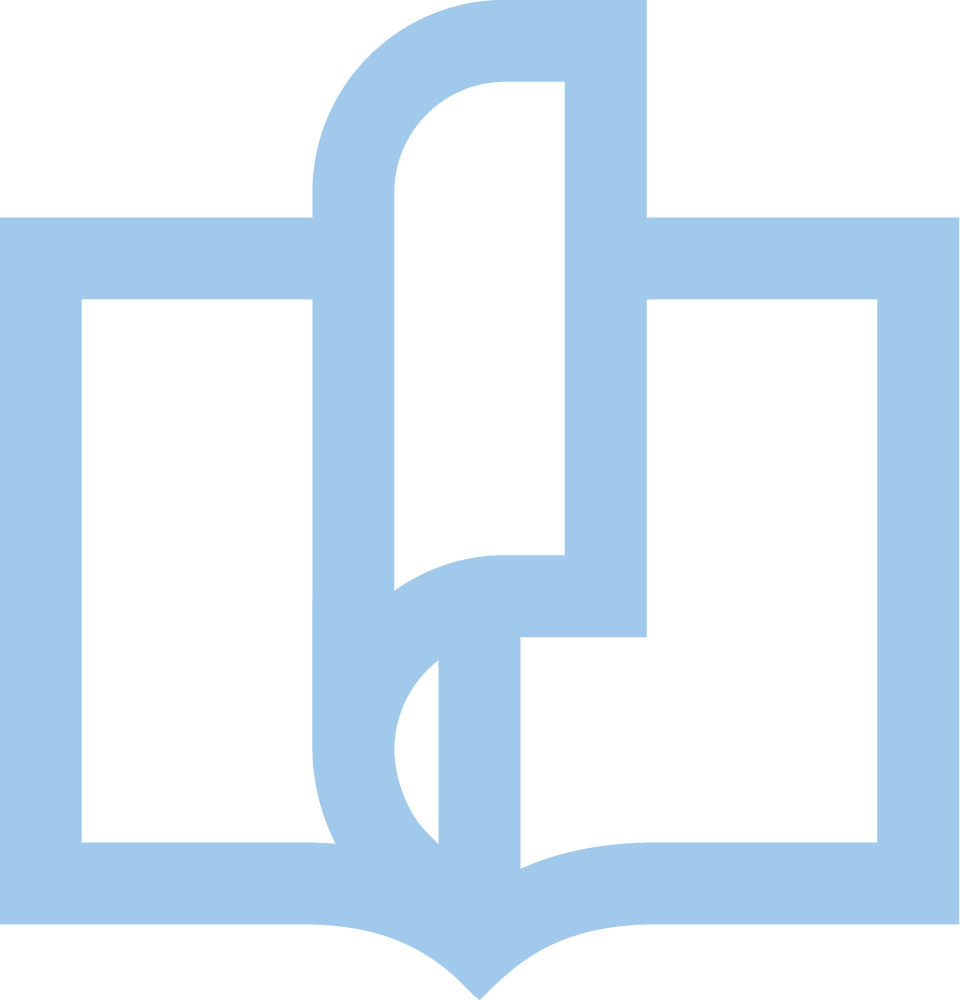 ?
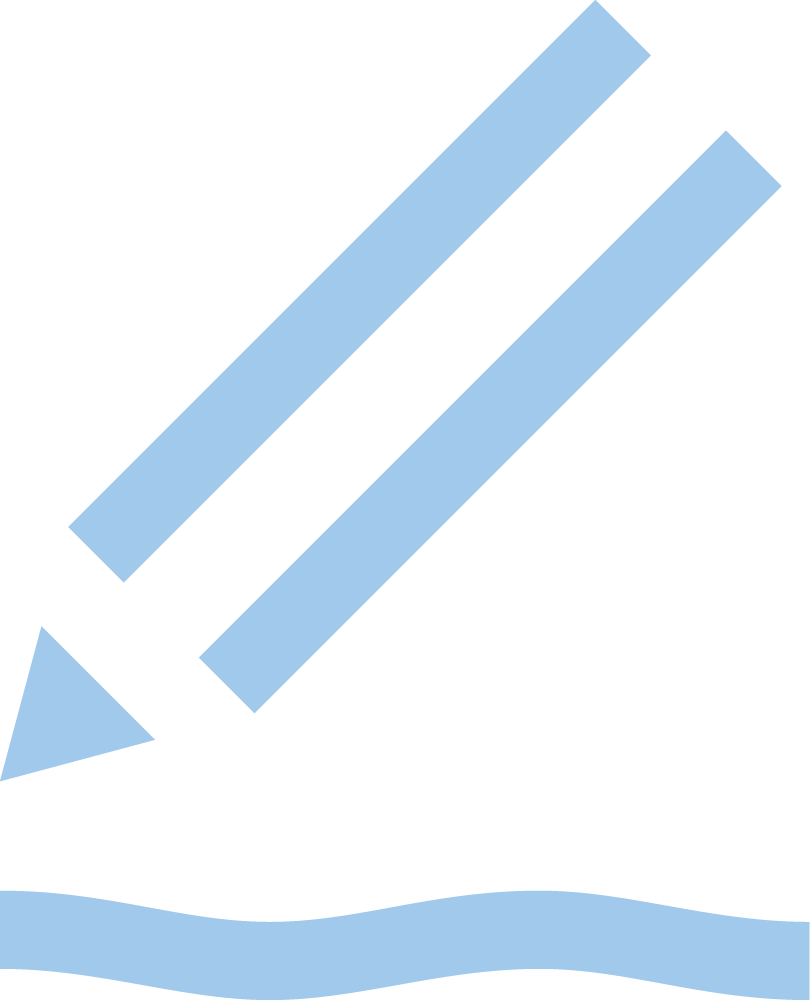 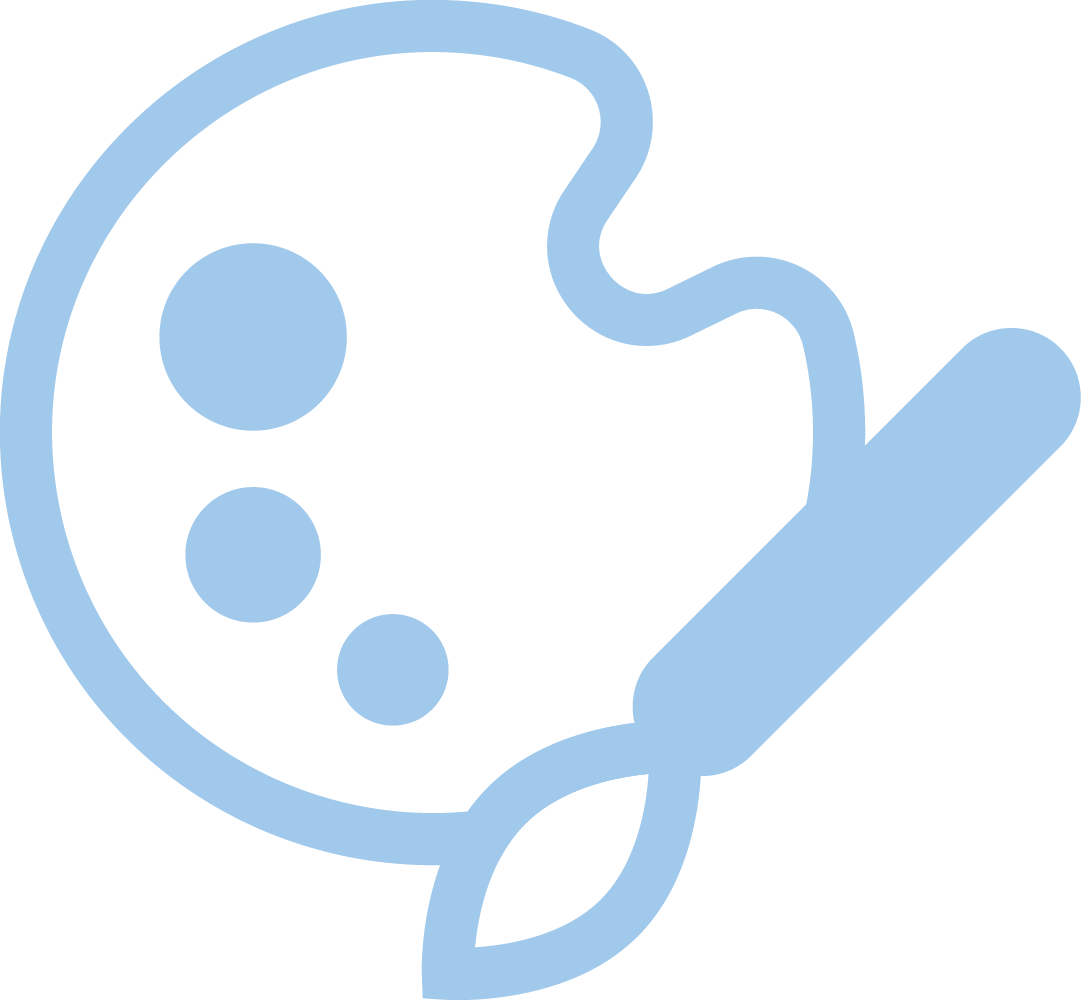 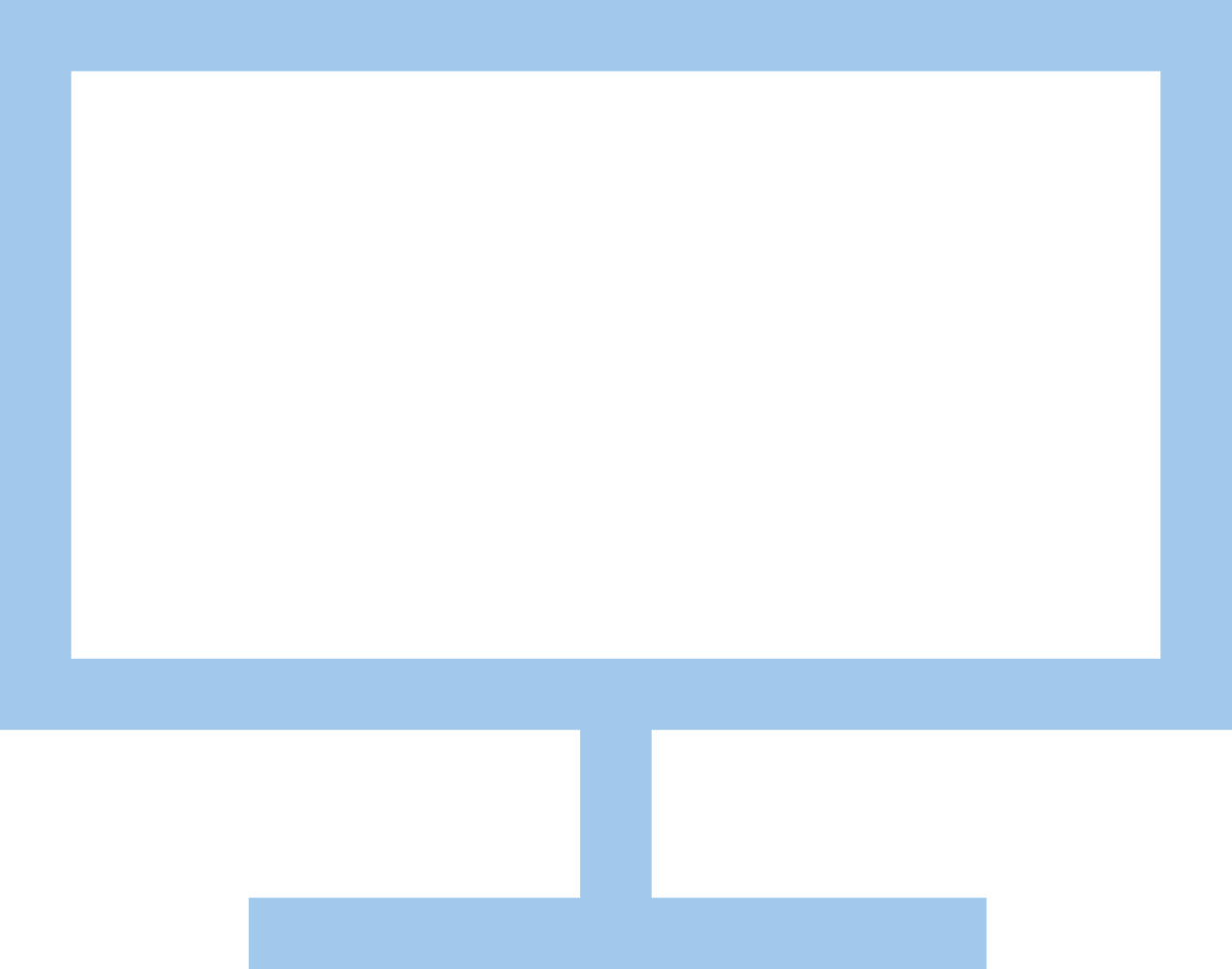 Jag skrev
Jag ritade
Jag kodade
Vad vill du lära dig?
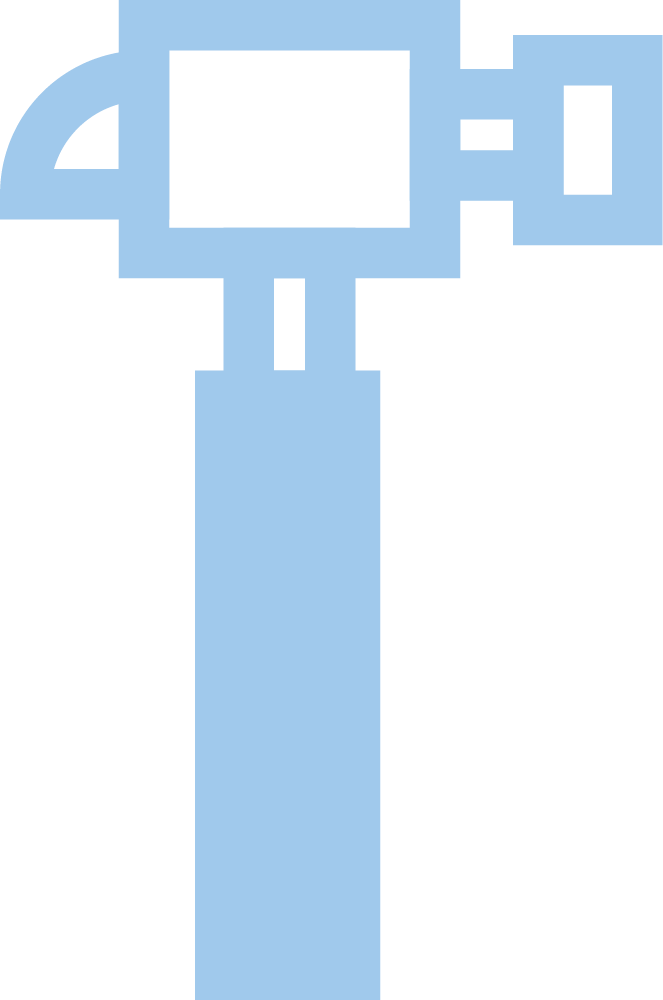 Jag diskuterade
Jag byggde
Annat, vad? 
Skriv eller rita här under:
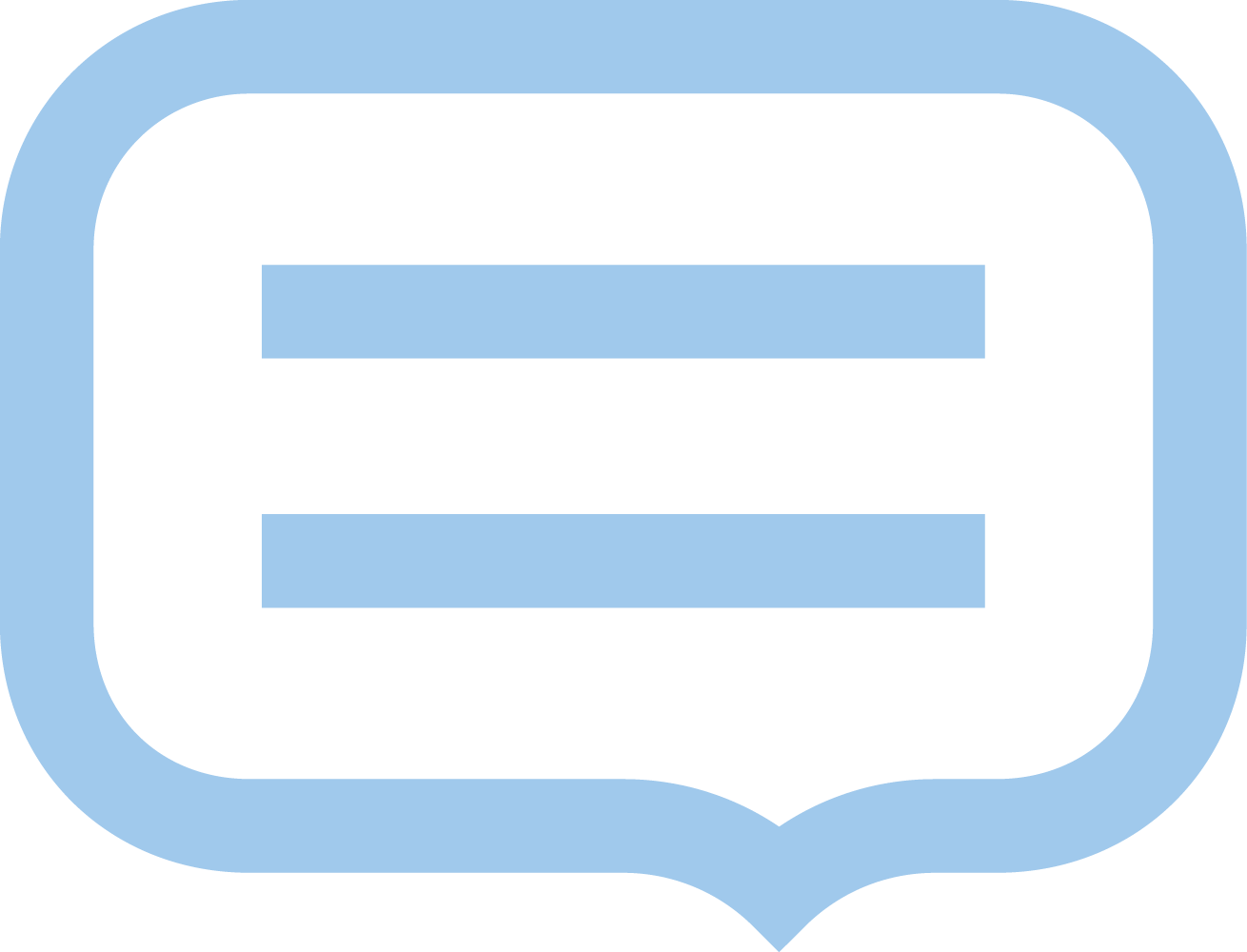 Låna en idé?
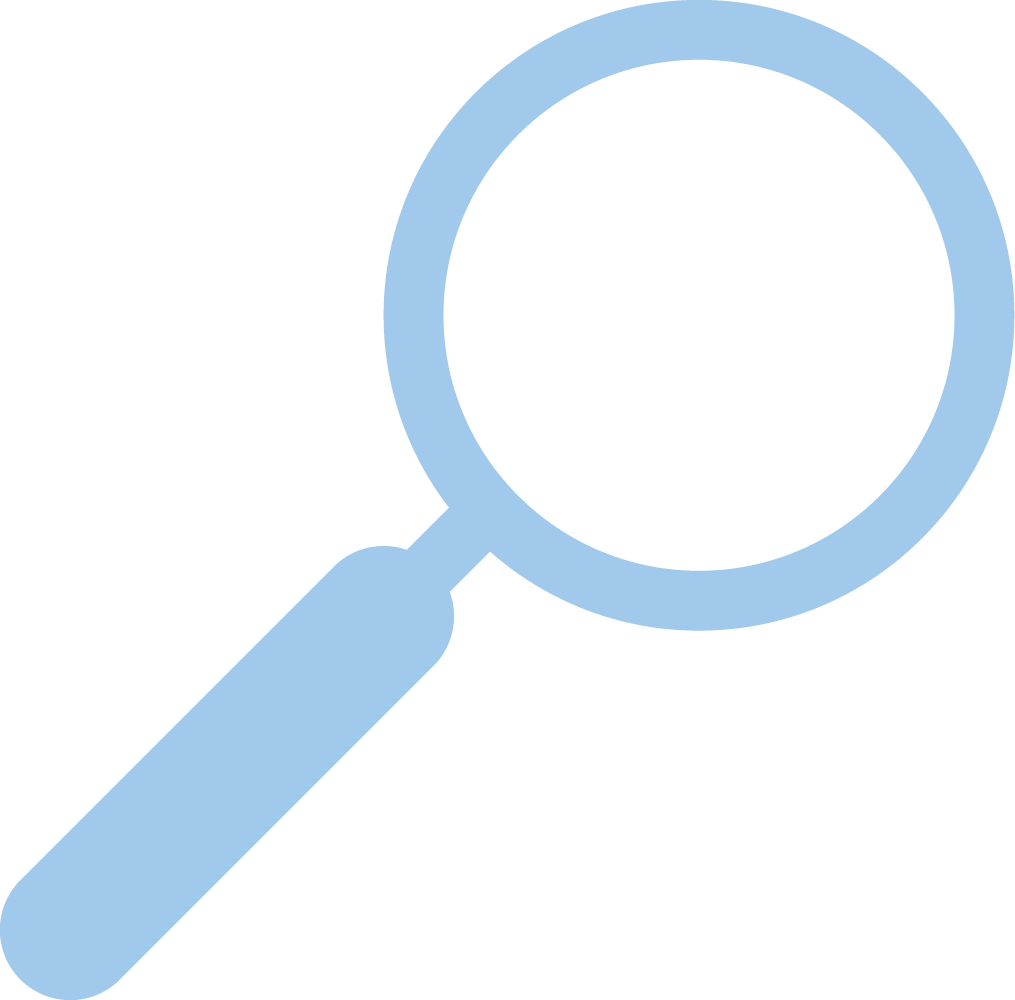 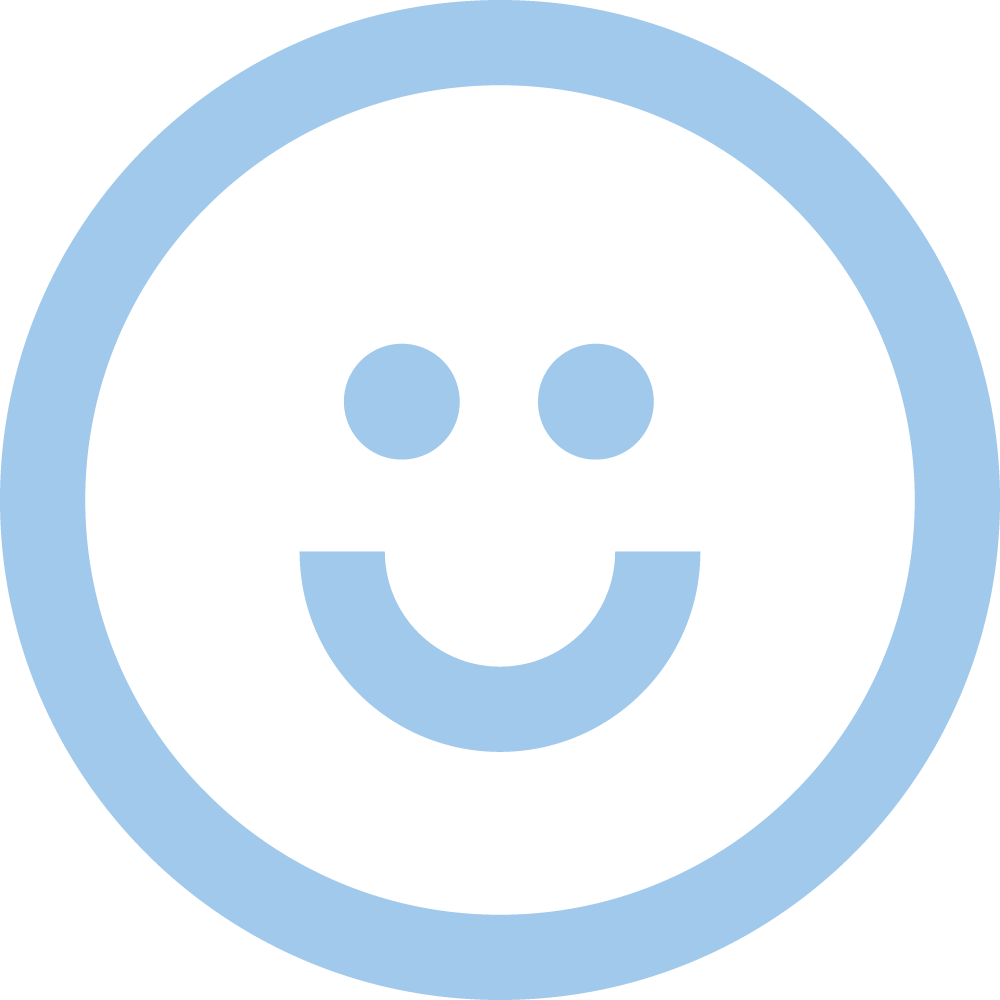 Jag undersökte
Jag jobbade ensam
Presentera det du har lärt dig för de andra.
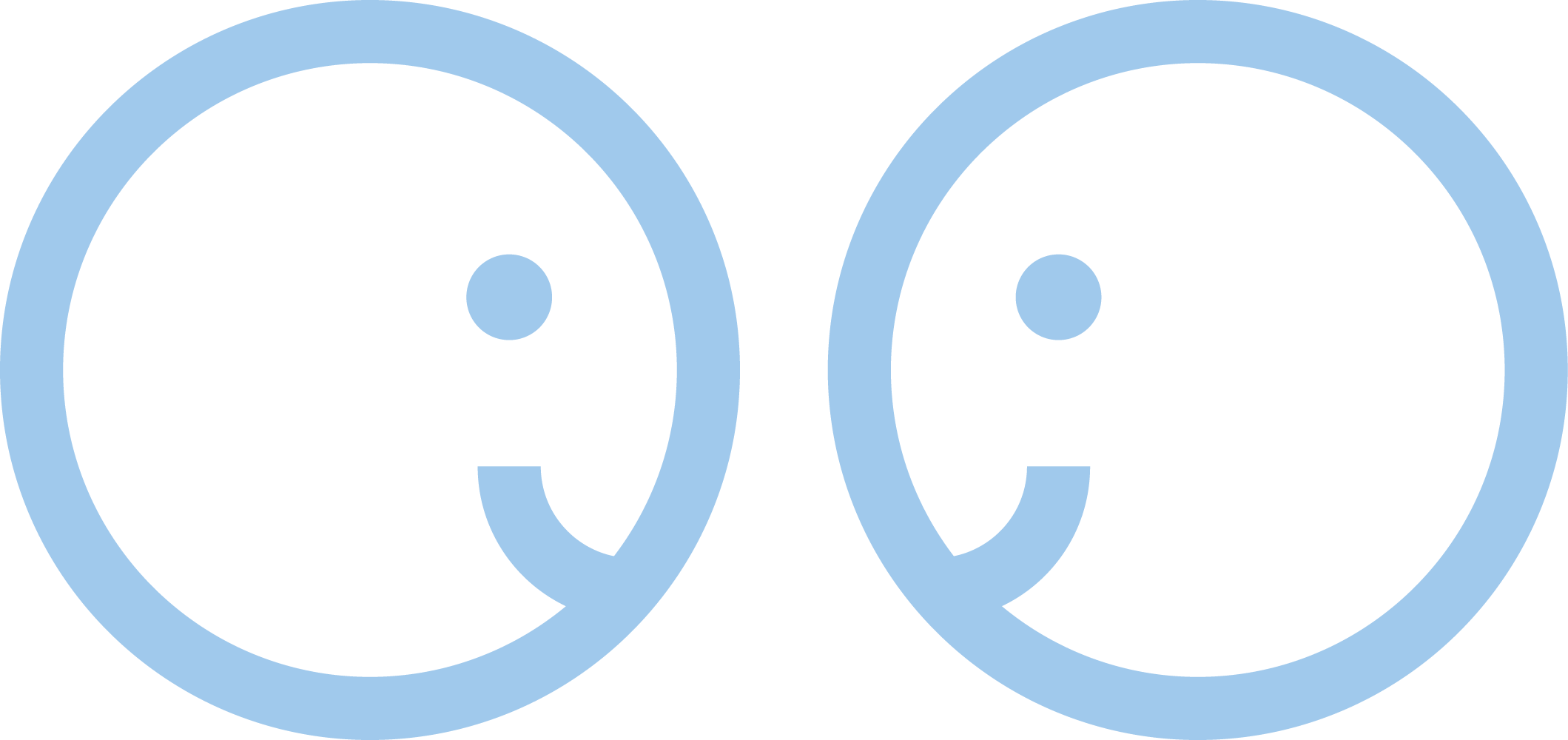 Så här
Jag jobbade i grupp
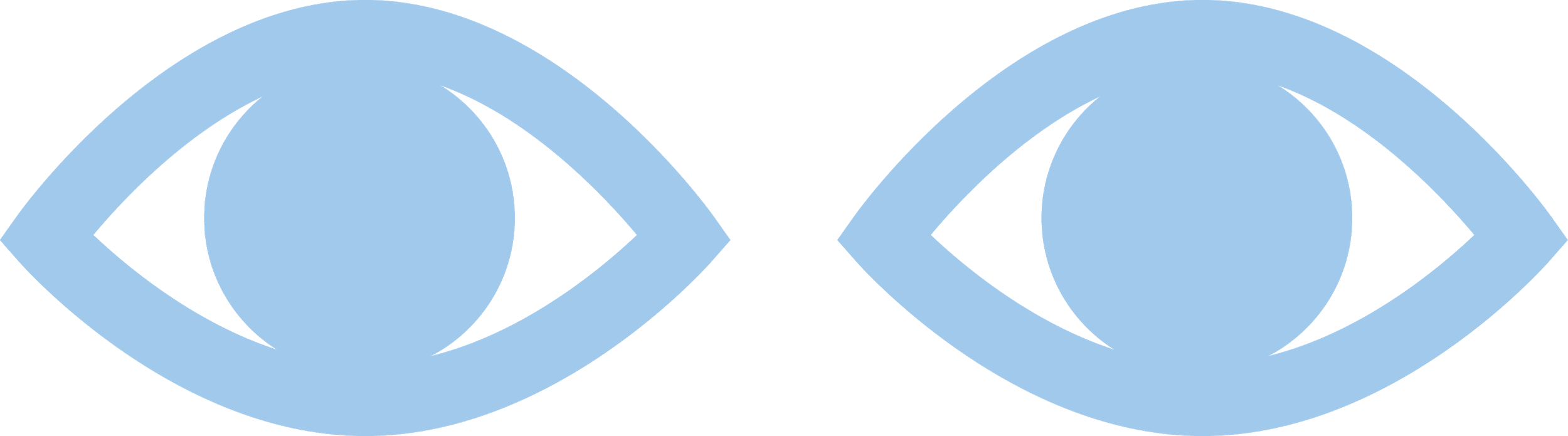 Beröm din kompis
Detta vet du om fenomenet (ringa in):
Lärarens bedömning:
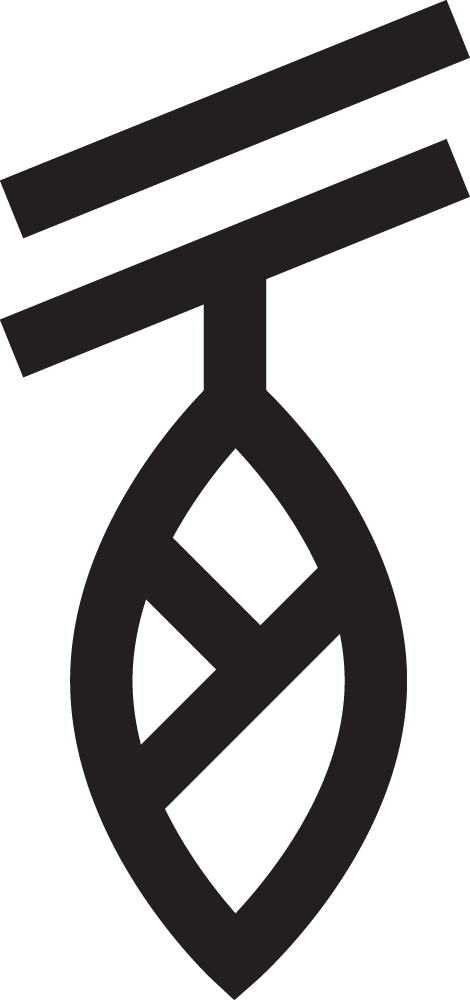 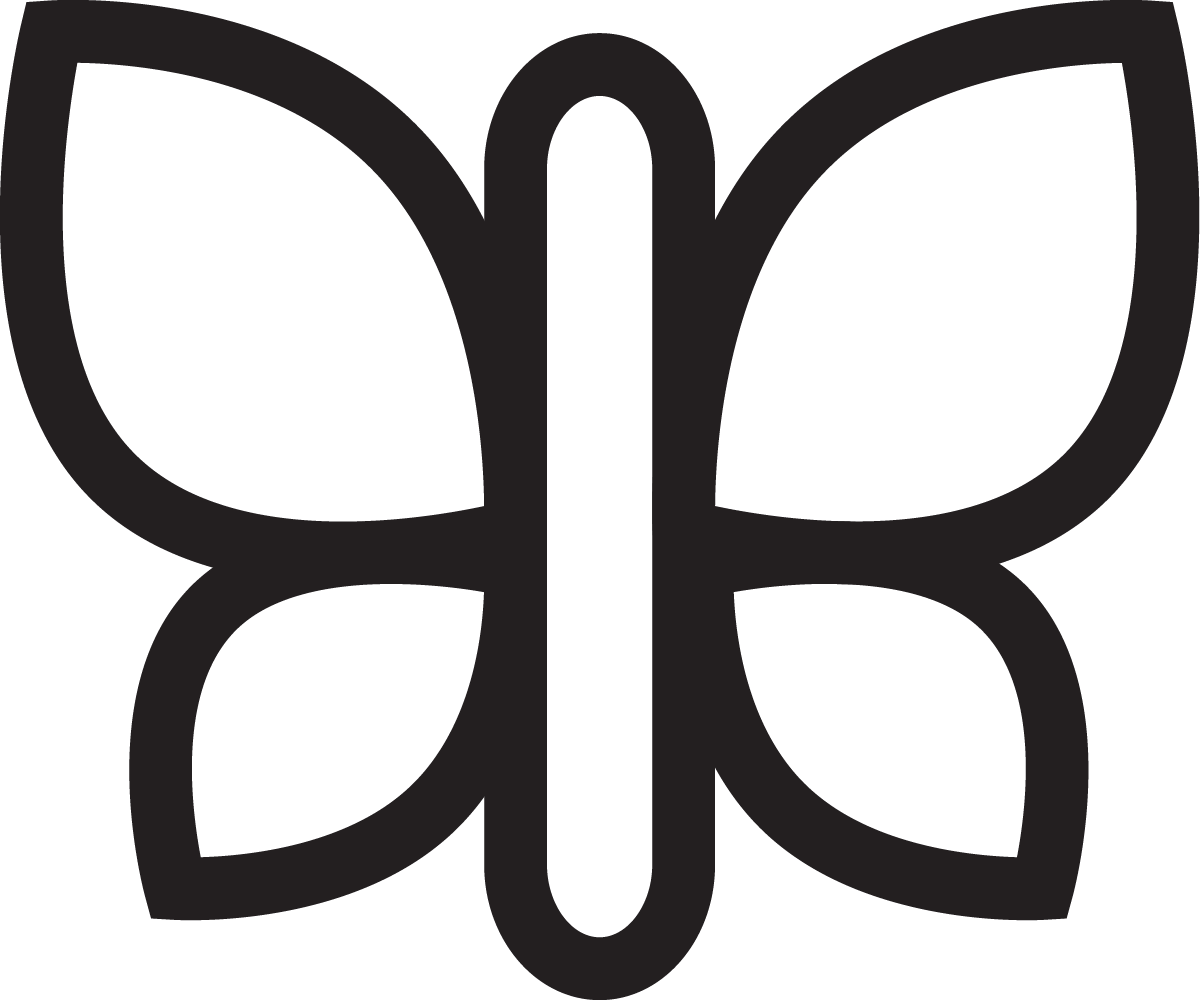 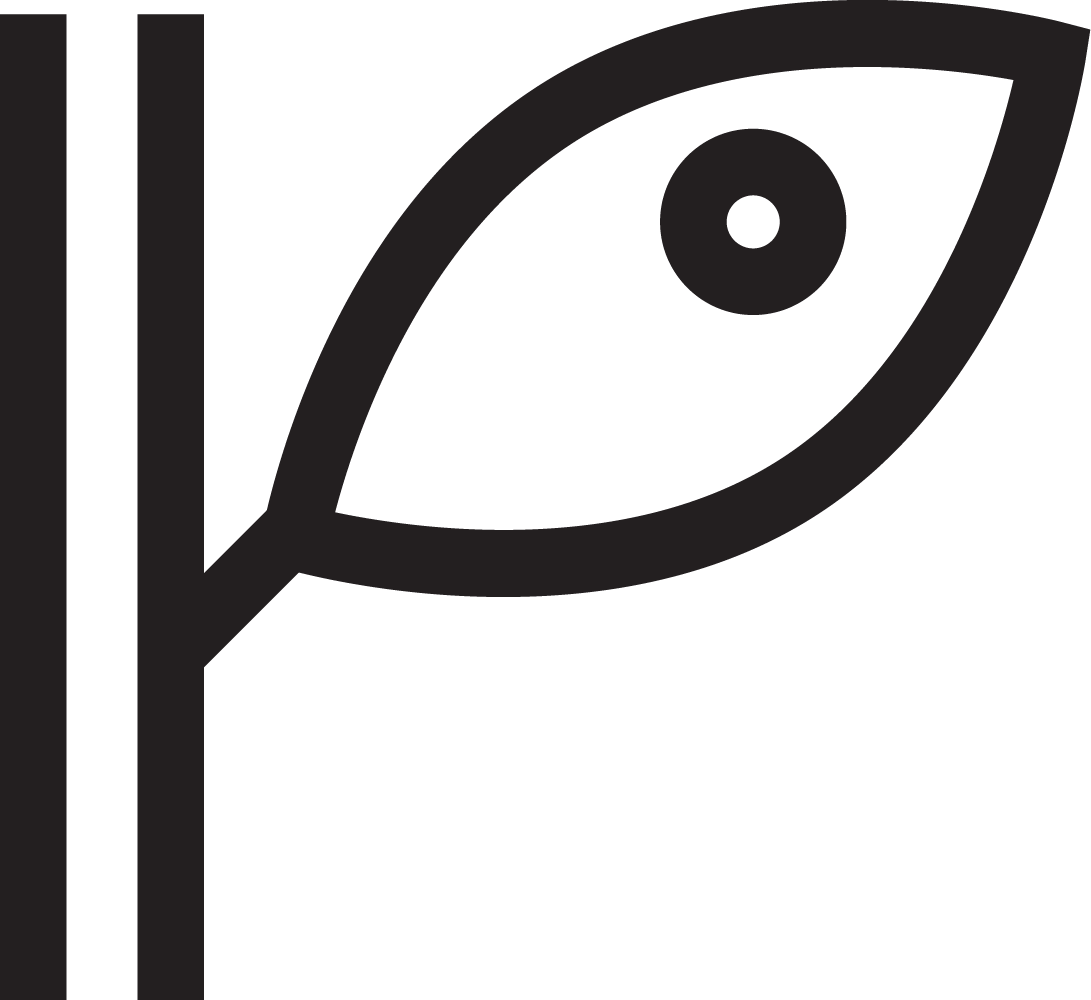 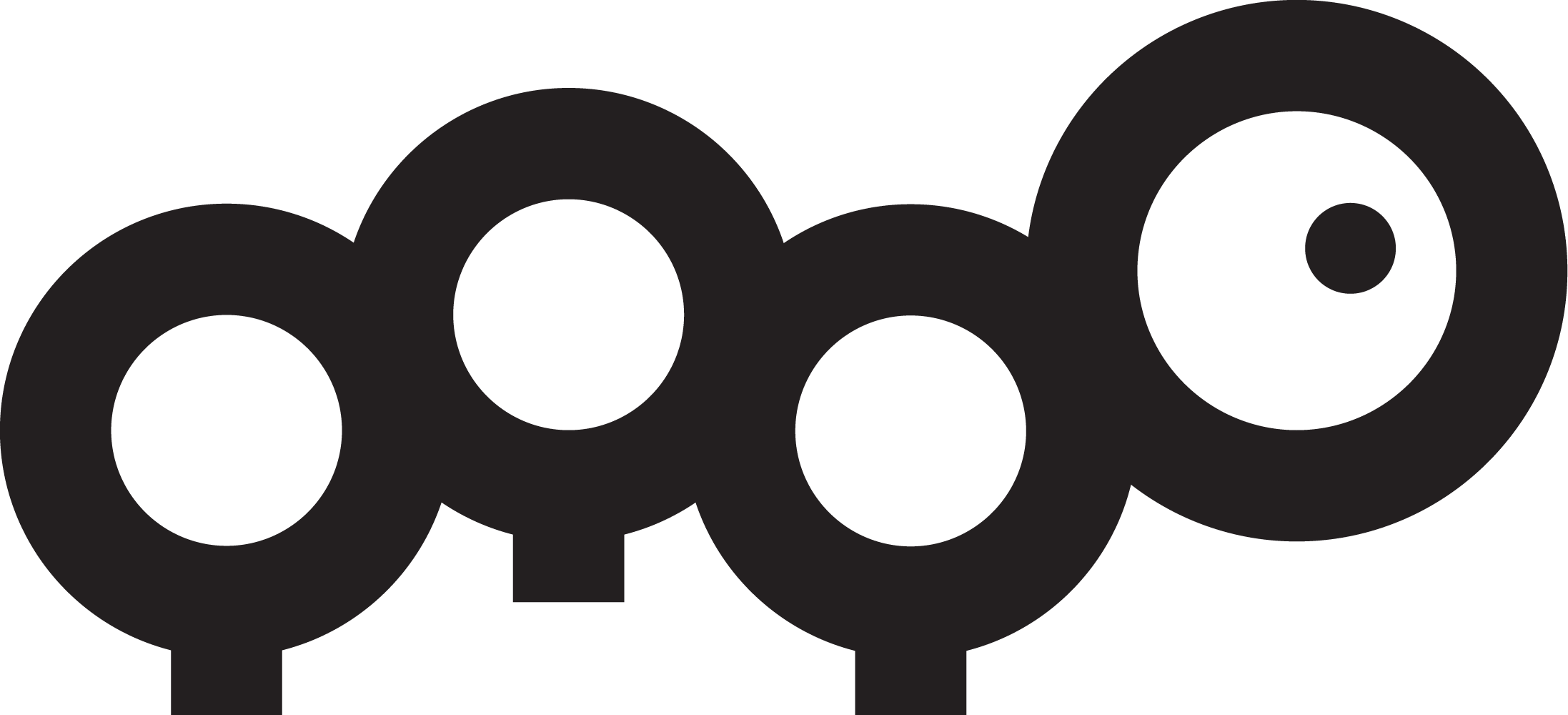 BEDÖMNING AV FENOMENPROCESSEN
Jag kan inte riktigt
Jag behöver fortfarande hjälp
Jag kan själv
Jag kan och kan ge andra råd
Referentgranskning och samarbete
Verktyg
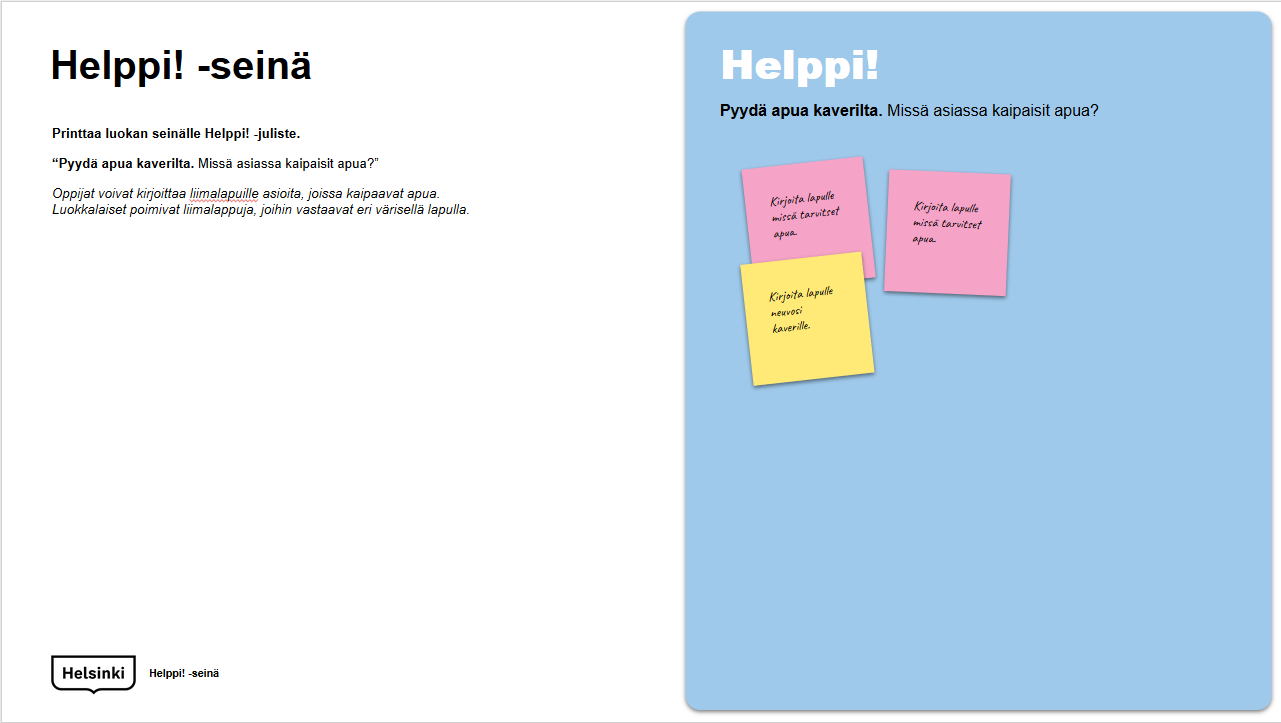 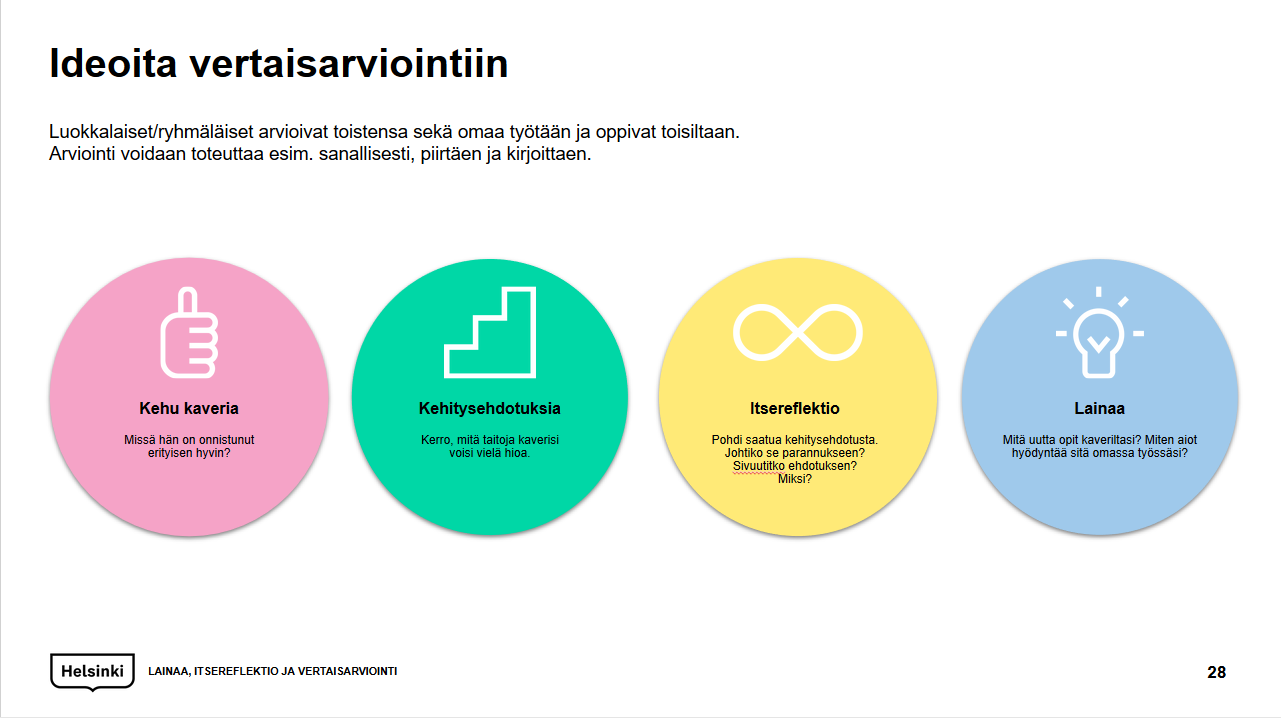 Idéer för referentgranskning (s. 28)
Samarbete (s. 29)
VERKTYG I Ämnesspecifik bedömning
10
Idéer för referentgranskning
Klasskompisarna/gruppmedlemmarna bedömer varandras och sitt eget arbete och lär sig av varandra. 
Bedömningen kan genomföras t.ex. verbalt, genom att teckna och skriva.
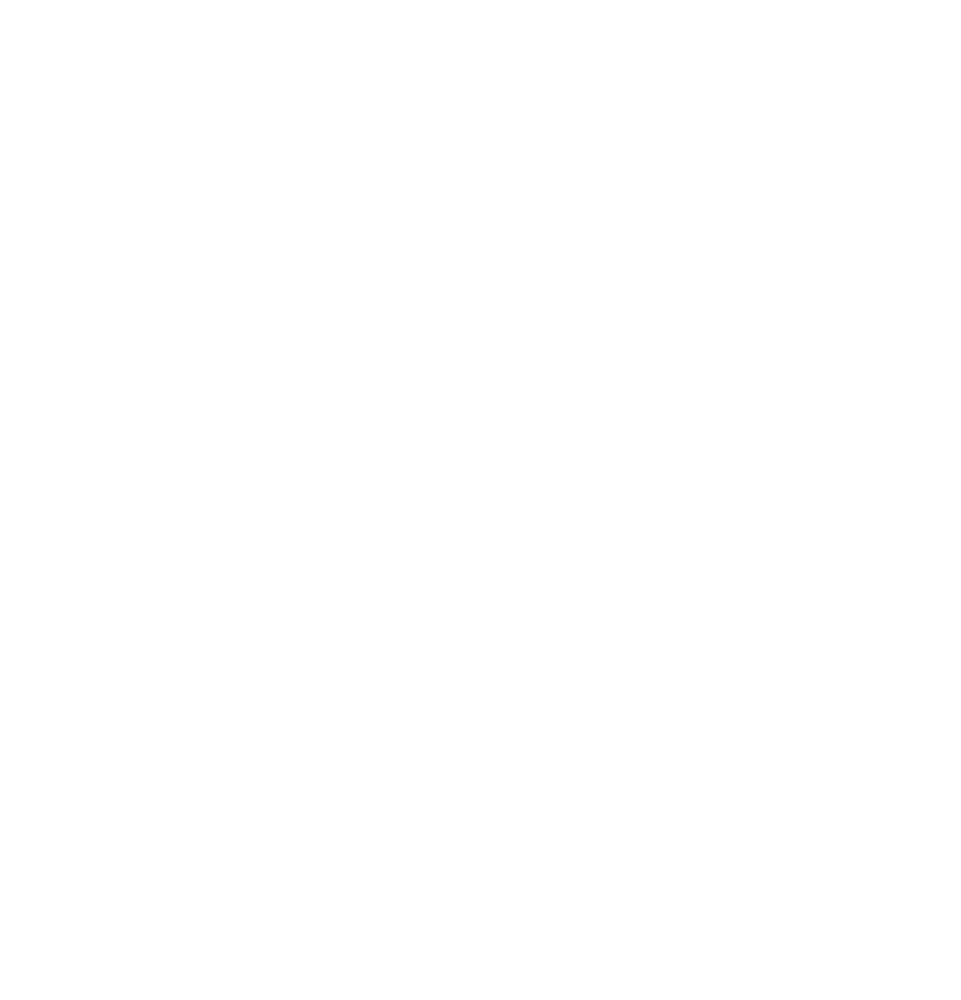 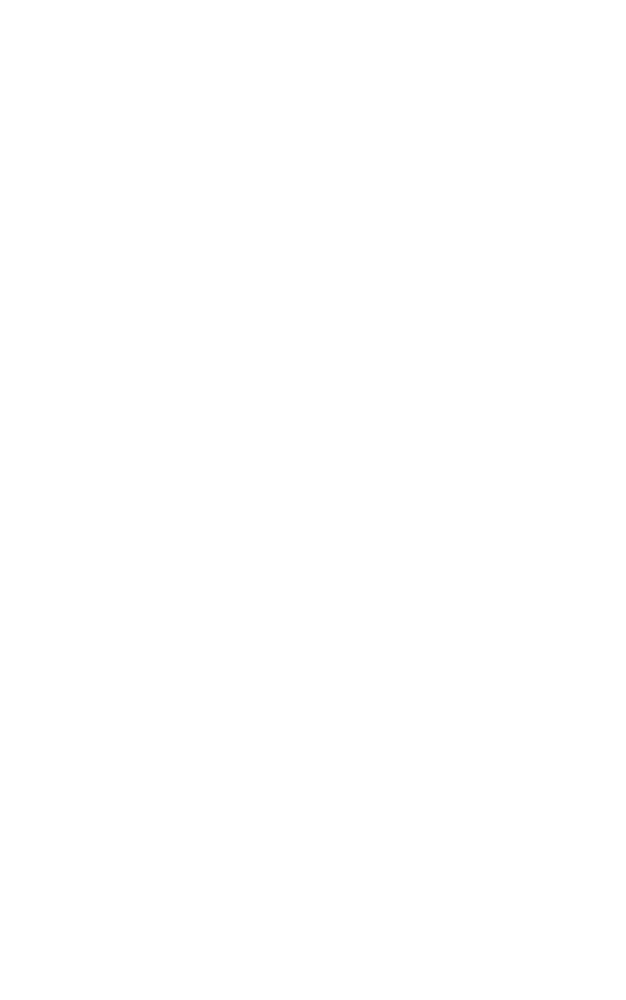 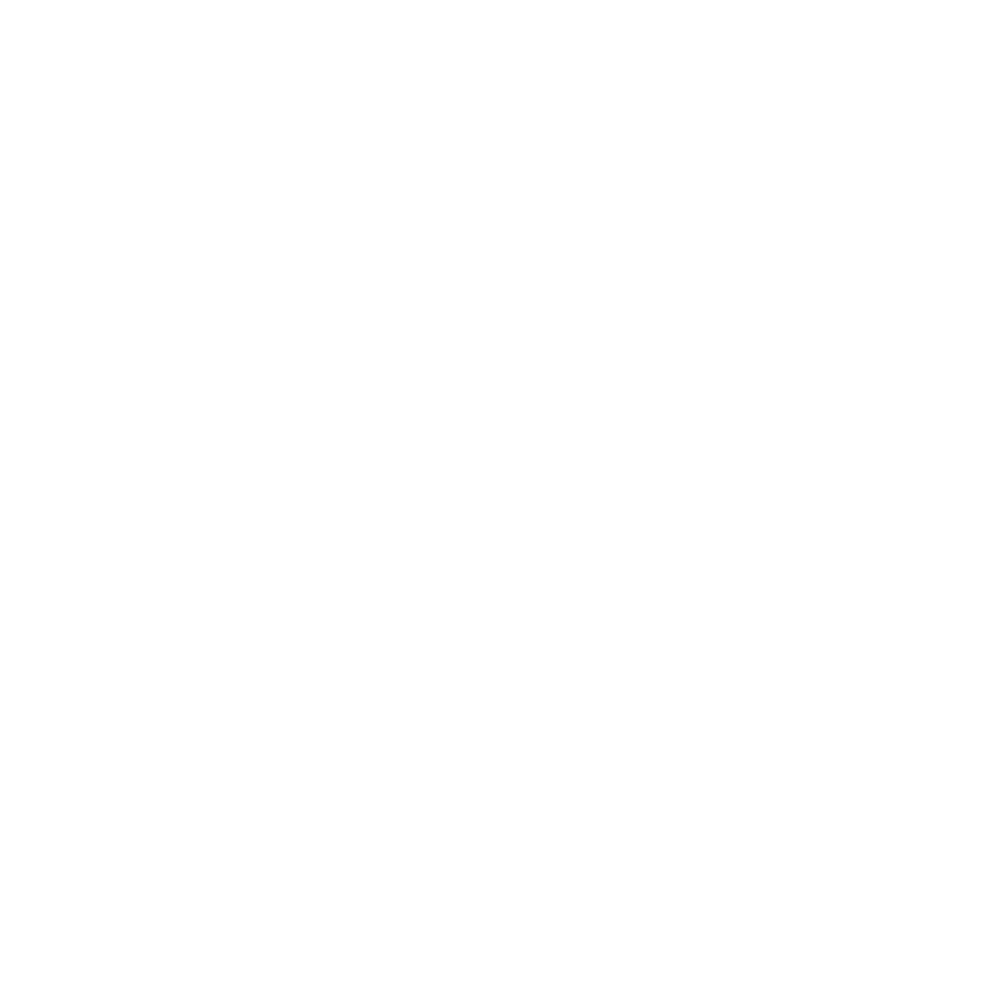 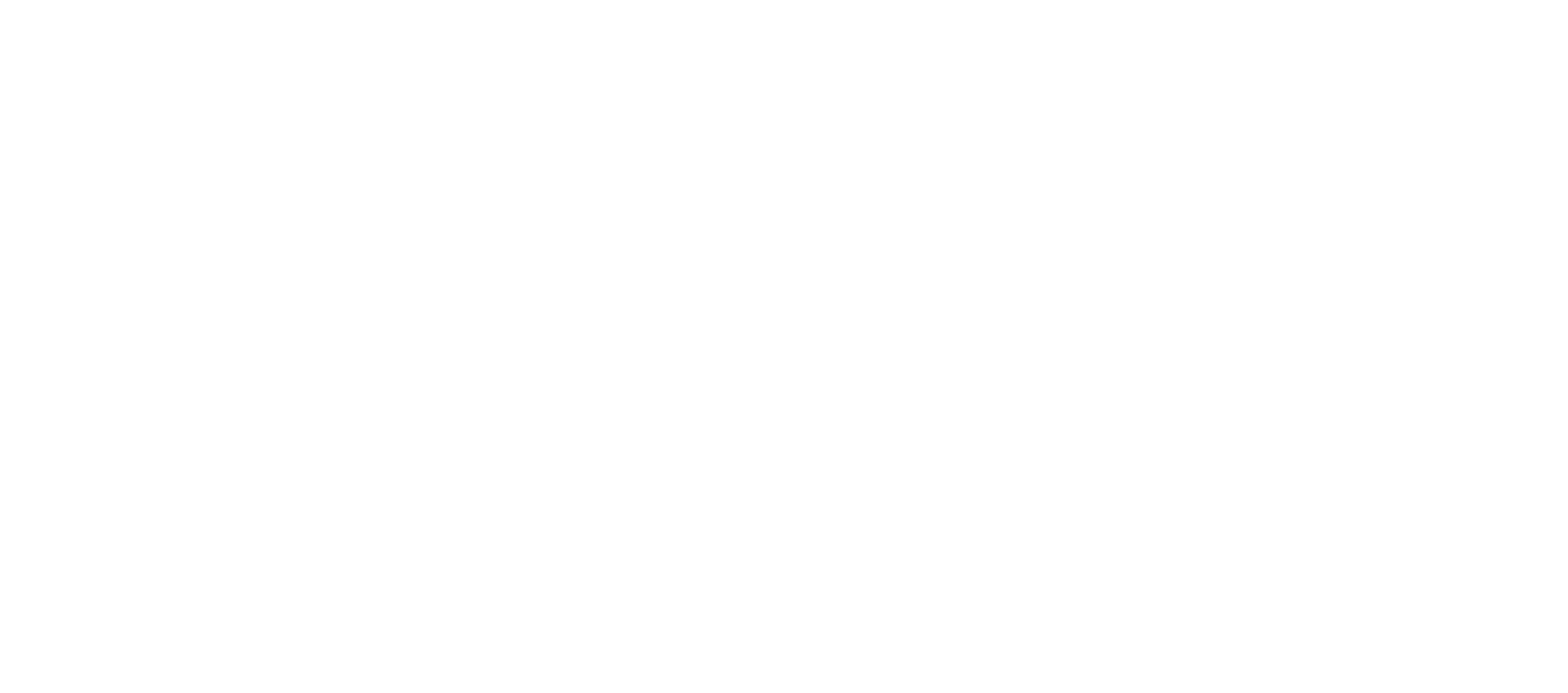 Beröm din kompis

Vad lyckades hen särskilt
bra med?
Utvecklingsförslag

Berätta vilka färdigheter din kompis 
ytterligare kunde finslipa.
Självreflektion

Begrunda de utvecklingsförslag du har fått. Ledde de till en förbättring? 
Avfärdade du förslaget? 
Varför?
Låna

Vilka nya saker kan du lära dig av din kompis? Hur ämnar du 
utnyttja det i ditt eget arbete?
LÅNA, SJÄLVREFLEKTION OCH REFERENTGRANSKNING
11
Hjälp! -väggen
Hjälp!
Be din kompis om hjälp. Vad önskar du hjälp med?
Skriv ut en Hjälp! -poster för klassrummets vägg. 

”Be din kompis om hjälp. Vad önskar du hjälp med?”

De lärande kan skriva det de behöver hjälp med på Post it-lappar. Klasskompisarna plockar ut Post it-lappar och svarar på dem med en lapp i en annan färg.
Skriv vad du önskar hjälp med på en lapp.
Skriv vad du önskar hjälp med på en lapp.
Skriv ditt råd till din kompis på lappen.
Hjälp! -väggen
Tack!